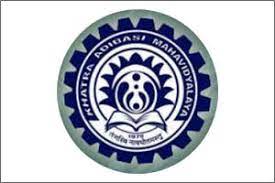 COURSE: B.Sc. (PROGRAMME) IN ECONOMICS
PAPER NAME – MICROECONOMICS II
TOPIC – EQUILIBRIUM OF FIRM UNDER PERFECT COMPETITION
        YEAR- THIRD	SEMESTER-5   SESSION -2022-2023
DATE OF LECTURE:  29/07/2022
PREPARED BY
DR. KAMALIKA CHAKRABORTY
ASSISTANT PROFESSOR (DEPARTMENT OF ECONOMICS)
KHATRA ADIBASI MAHAVIDYALAYA, BANKURA, WEST BENGAL
Features of Perfect Competition
A Large Number of Buyers and Sellers
 Buyers and Sellers are Price Takers
Homogeneous Products 
The firms are Free to Entry or Exit the industry
No Individual Preferences (buyer/seller)
Each buyer and seller operates under the conditions of certainty
Mobility of Factors of Production–factors move freely from industry to industry and firm to firm
 Buyers and sellers have perfect information about the market
 There are no transport costs and advertisement expenditure
Short run Equilibrium of firm under Perfect Competition
Conditions for equilibrium of the firm are:
i) P=MC
ii) MC must be rising at the point of equilibrium
In short run firm may earn supernormal profit (Total Revenue > Total Cost), Normal Profit (Total Revenue = Total Cost) or incur loss (Total Cost> Total Revenue).
Short run Equilibrium of firm under Perfect Competition(contd.)
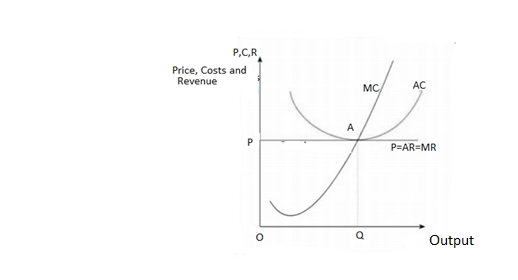 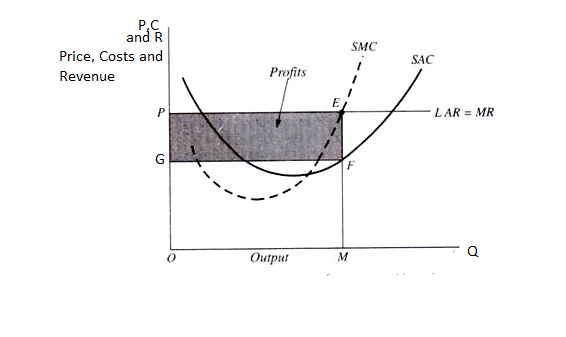 Fig 1: Short run Equilibrium with Supernormal Profit
Fig 2: Short run Equilibrium with normal profit
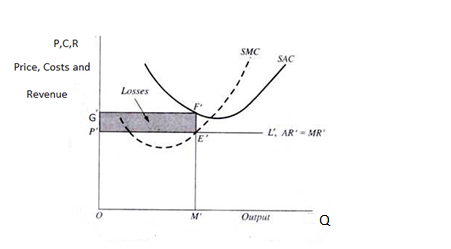 Fig 3: Short Run Equilibrium with Losses
Long run Equilibrium of firm under Perfect Competition
In the long run only those firms will remain in the market who earn normal profit.
Each firm of the industry will be in equilibrium if the following two conditions are satisfied:
(1) In equilibrium, its short-run marginal cost (SMC) must equal to its long-run marginal cost (LMC) as well as its short-run average cost (SAC) and its long-run average cost (LAC) and both should be equal to MR=AR=P. Thus, the first equilibrium condition is:
SMC = LMC = MR = AR = P = SAC = LAC at its minimum point, and the second equilibrium condition is 
LMC curve must cut MR curve from below.
Long run Equilibrium of firm under Perfect Competition(contd.)
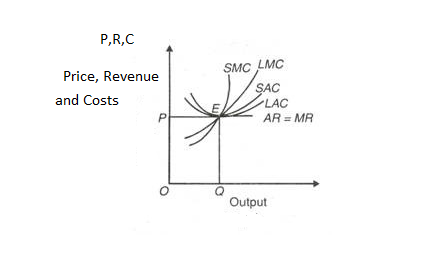 Fig 4: Long Run Equilibrium of Firm
THANK YOU